表面：汎用パターン
コーディネーター
NEWS
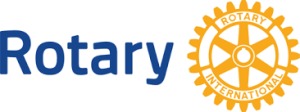 2022年5月号　No.1
発行：Region 1 & 2 & 3
ロータリーコーディネーター
ロータリー公共イメージコーディネーター
Region 1 & 2 & 3
会員増強からモチベーションアップへつなげる
　長い時間をかけてようやく新しい会員の入会にこぎつけて安堵したのも束の間、親しかったクラブの仲間が退会するという情報が耳に入ってやりきれない思いに・・・。こうした事態は達成感のカウンターのように、高まっていたテンションを打ち砕いてしまいます。会員数だけでなく、会員の高齢化もクラブのポテンシャルをダウンさせてしまうでしょう。今では、新型コロナウィルスの連波にあわせてクラブ例会がストップしてしまい、ロータリーに対するモチベーションが損なわれて、いつの間にか寒風が吹くようになってしまったというクラブも増えているかもしれません。新型コロナウィルスと共に過ごさざるを得ない昨今、モチベーションの維持こそが緊急課題のように思えてなりません。
　会員増強というテーマを数量達成のテクニックとして受け止めるだけではなく、ロータリーに対するモチベーションアップというところにつなげて考えていくということに強い関心をもってきました。ロータリーに入会しても、ロータリーの魅力や醍醐味を体感しないまま漫然とロータリーを続けている人（恥ずかしながら、かつての自分の姿です）や、ロータリーを理解するに至らないまま入会して間もなく退会してしまう人がたくさんいるということを聞くと、胸を締め付けられるような気持ちになります。会員増強から在籍の定着、つまり会員維持につなげなければ何の意味もない。さらに言えば、在籍期間だけでなく、ロータリアンとしてロータリーに対する熱い思いを増幅させていかなければ、アクティブなパワーは生まれてこないし、持続可能なロータリーにはならないとも思ってしまいます。
　ロータリーへのモチベーションや高い目的意識を保ち続けていくには、研修セミナーやミーティングを通して、向上へのスイッチを入れたり学びや情報入手を習慣化するといった一連性も必要だと思います。掲げた目標に対して経過や結果を放置せず、きちんと確認して次の段階に活かしていくというスタイルも強く意識しなければならないと思います。
　戦略計画には、会員増強と会員維持と会員資質向上をリンクさせた総合性のあるコンテンツが必須だと思いますし、行動計画として具体的に実行していくことが次の会員増強に弾みをつけることになると確信しています。
●MISSION:POSSIBLE～私たちにできること～
　会員増強にしても奉仕活動にしても、最初から否定的に考えてしまうことがあると思います。見かけ上は謙遜や謙譲といった美徳のように受け止められるかもしれませんが、ロータリーにおいてはモチベーションアップになりません。プラス志向による立場や行動こそが、ロータリアンとしてのステップアップになると言い切りたいと思います。
　上記の目線で作成したテキストを添付しますので、ご活用いただきたいと思います。


第2地域　ロータリーコーディネーター補佐　関　邦則（長野RC)
表面：汎用パターン
コーディネーター
NEWS
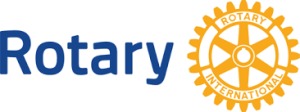 2022年5月号　No.2
発行：Region 1 & 2 & 3
ロータリーコーディネーター
ロータリー公共イメージコーディネーター
Region 1 & 2 & 3
世界ポリオデー　２０２２　in Japan
２年余に及ぶ新型コロナウイルスの影響で、ロータリー活動にも大きな変化が生じました。ソーシャルディスタンスを保ちながら、例会、そして人道奉仕活動を継続していただきありがとうございました。
多くの皆様は、コロナワクチンの３回目のブースター接種を済まされたことと思います。政府は第４回目のワクチン接種も計画していると報じられています。改めて、ウィルスの感染防止に対して、ワクチンの重要性を再認識することになりました。　ロータリーは３０数年も「ポリオ根絶」に取り組んできました。
日本国内においてポリオはすでに忘れられた存在になっており、ポリオの意識は低いです。日本国内では、２０１２年９月から　不活化ワクチン注射接種が始まりました。現在は、生後３か月から１２カ月の間に３回、その後追加接種で１回、合計４回の接種が行われています。日本でも毎年ワクチンを接種し続けないと海外からポリオウイルスが入ってくることによる感染リスクも考えられます。
「ポリオ根絶」はロータリーの最優先事項、ワクチン接種の継続こそが根絶への鍵であります。達成まであと少しです。
コロナを経験して、日本でも再度「ポリオ根絶」に力をいれていきたいと願っています。残り後２か国ですが、生ワクチンや不活化ワクチンの接種を継続していかなければなりません。ワクチンの代金、それを保存、運搬するクーラーなどに、まだまだ多くの費用が掛かります。皆様ご存知のように、ビル＆メリンダ・ゲイツ財団がロータリーの資金に対し、２倍のマッチングを行っているので、皆様のポリオプラスのご寄付が３倍になるわけです。その支援がある間にぜひ、根絶したいと思います。
国際ロータリーでも、10月24日の「世界ポリオデー」には全世界で認知度を高め、寄付を募るイベントをしています。
今年は、日本各地で、地区単位、クラブ単位での世界ポリオ デーイベントを企画、実施してポリオ根絶に挑戦したいと思います。今年は、ポリオ根絶コーディネーター（EPNC）はもとより、ロータリー公共イメージコーディネーター（RPIC）の皆さんがこの世界ポリオデーのイベントを地域や日本全国にメディアを使って発信し、ロータリーの認知度やイメージの向上につなげ、そして、会員増強までつなげたいということで、ロータリーコーディネーター（RC）の皆様、さらに、恒久基金/大口寄付アドバイザー（E/MGA）、と協働して、地域リーダー全員で「世界ポリオデー」を盛り上げて行くことができたらいいなと思っています。

　　　　　　　
第2地域　ＲＲＦＣ　服部　良男（愛知三州RC）